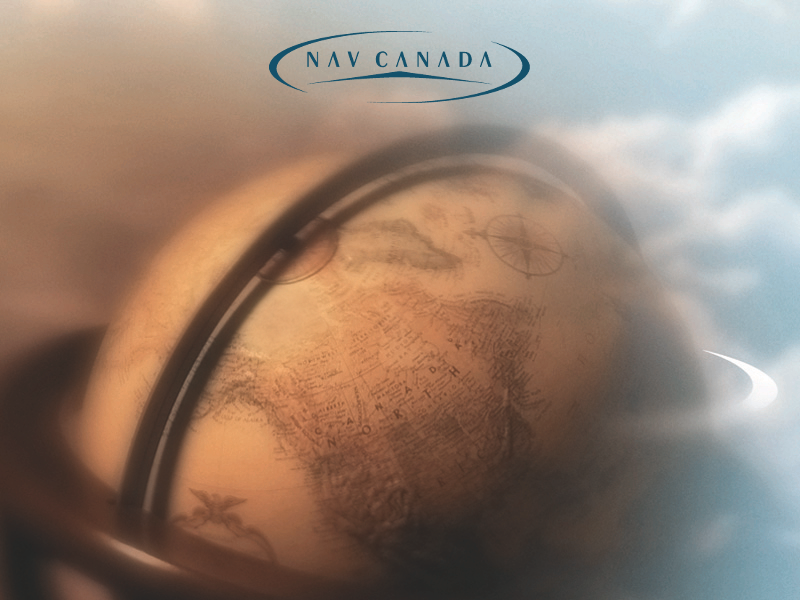 Edmonton Area Control Centre
Cross-Polar Air Traffic,Space Weather 
& 
HF Communications
Presented by Joël Morin to Space Weather Workshop 2008
Outline
Edmonton Area Control Centre Airspace
Arctic Air Traffic Flow Patterns
Intro to ATC
Polar Flight Challenges
How Space Weather affects ATC
How scientists can help us.
Edmonton Area Control Centre
Largest domestic Flight Information region in the World
3,600,000 mi2
Edmonton ACC Airspace above FL290
3.6 Million mi2
Edmonton Area Control Centre
Largest domestic Flight Information region in the World
3,600,000 mi2
Major crossroad
Western North America Europe
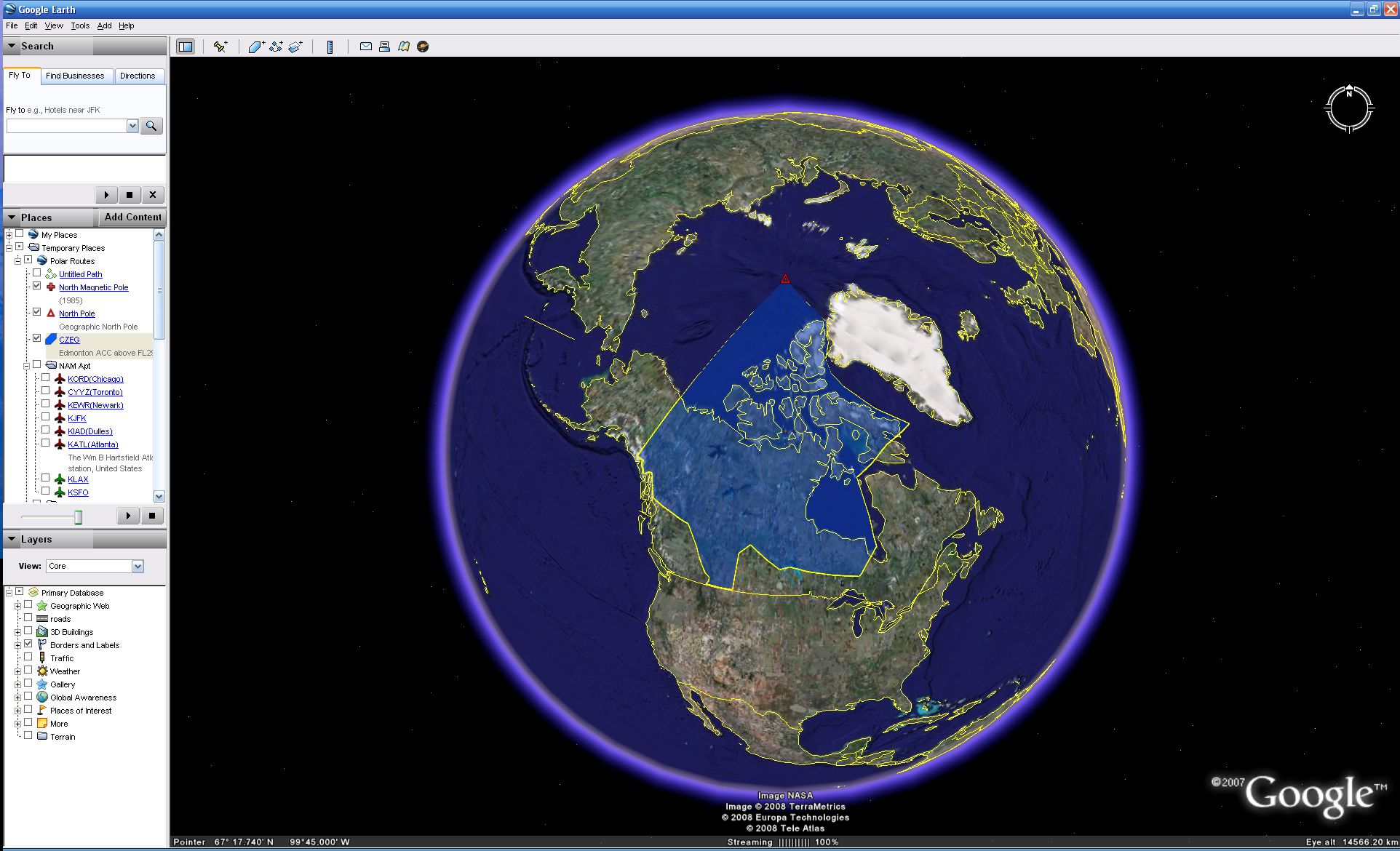 Edmonton Area Control Centre
Largest domestic Flight Information region in the World
3,600,000 mi2
Major crossroad
Western North America   Europe
Eastern North America  Asia via Alaska
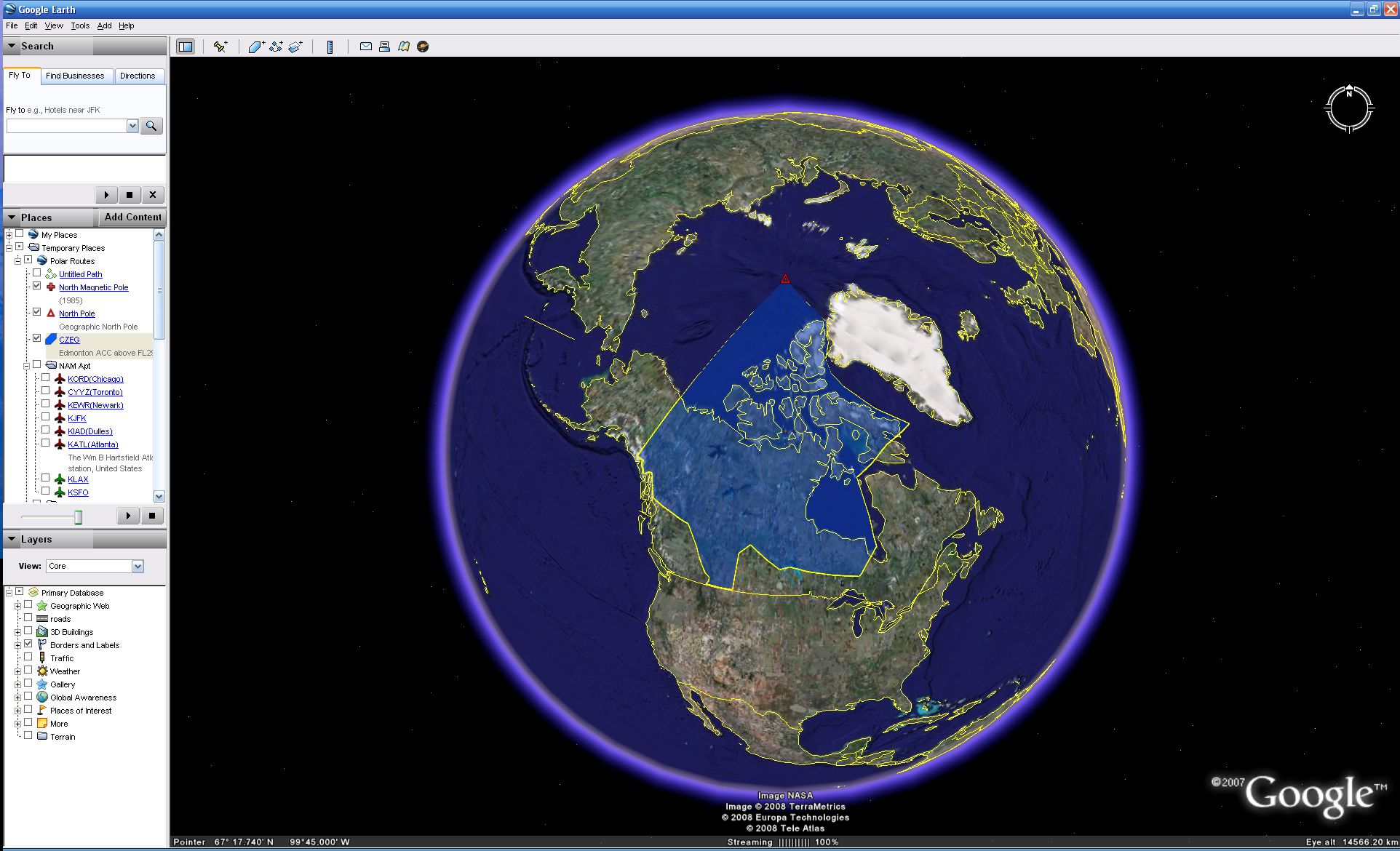 Edmonton Area Control Centre
Largest domestic Flight Information region in the World
3,600,000 mi2
Major crossroad
Western North America   Europe
Eastern North America   Asia via Alaska
Eastern North America   Asia via Polar gateways
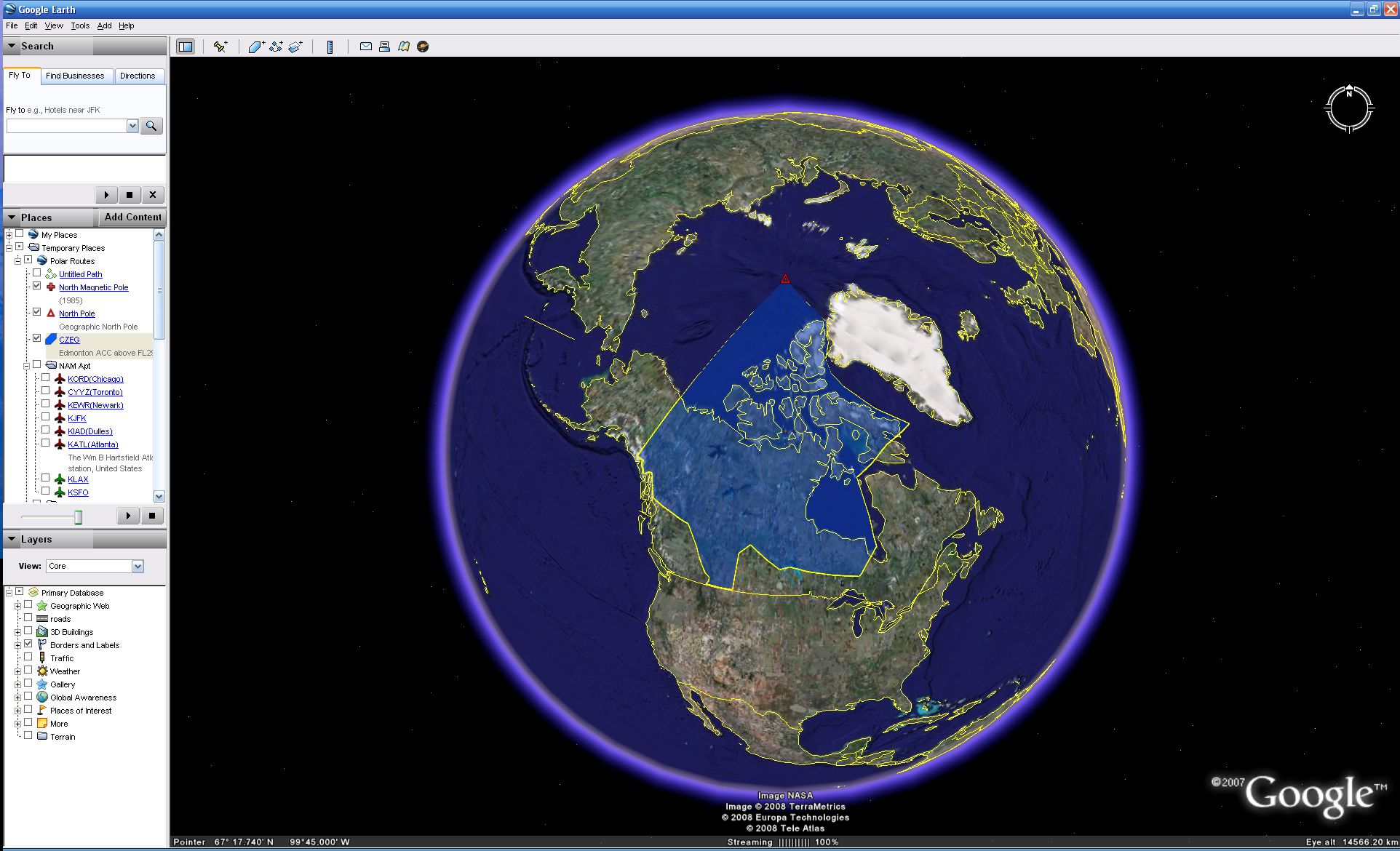 Air Traffic Control’s Function
Safe, Orderly, Expeditious flow of air traffic
In the IFR domain (aircraft flying on instruments), ATC provides the separation between aircraft.
Vertical Separation – 1000 feet (in most cases)
Non-radar Lateral Separation 	- In the arctic, 60 nautical miles
Non-radar Longitudinal Separation 15 minutes
(CMNPS airspace)
Under certain conditions10 minutes
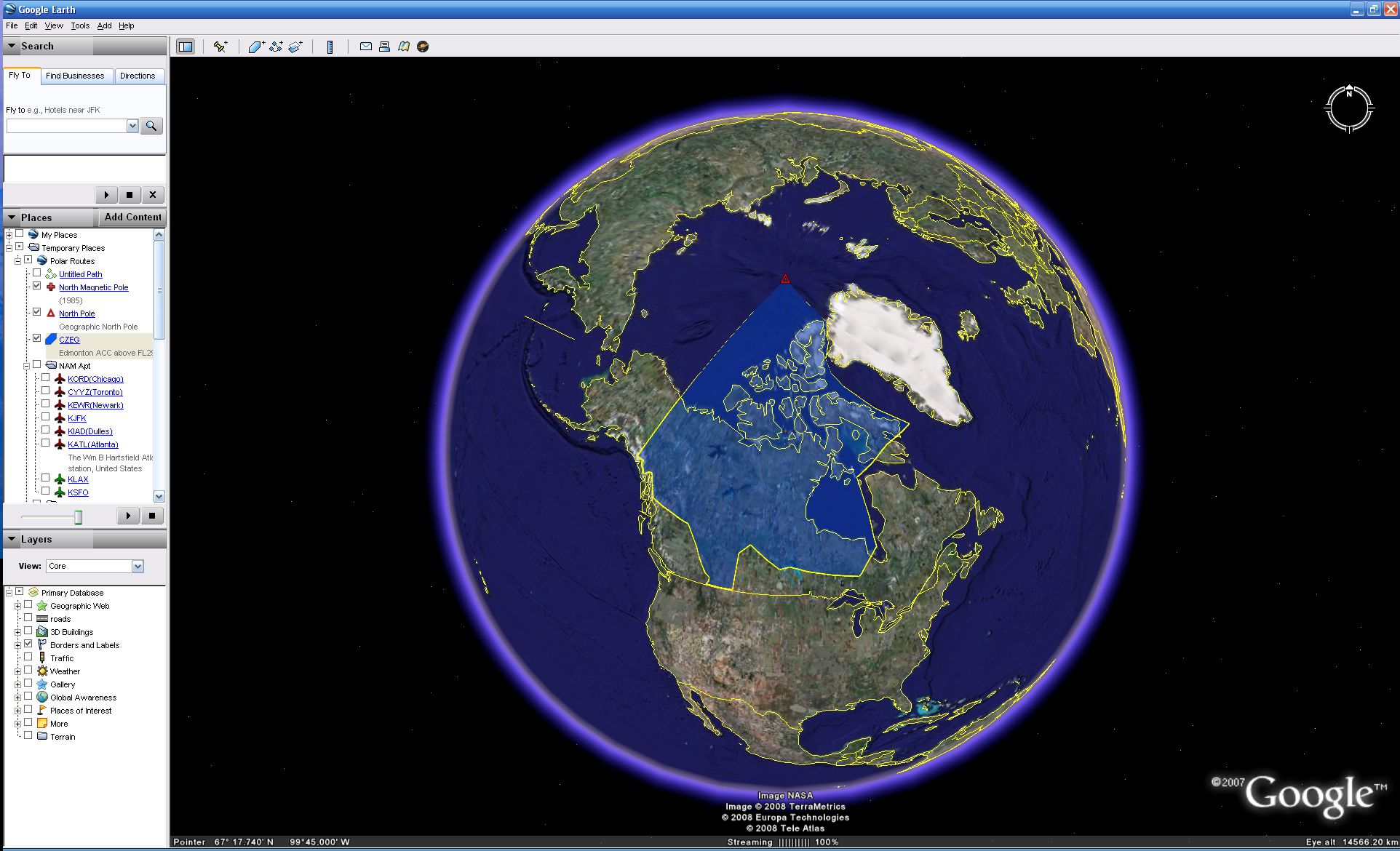 Polar Flights
Most Challenging
Fuel-critical
Payload-limited
Beyond Direct Controller – Pilot Communications (VHF)
Rely on relayed High Frequency (HF) Family D in arctic (2.9 – 13.3 KHz)
Satellite communications emerging
Polar Flights
Most Challenging
Fuel-critical
Payload-limited
Beyond Direct Controller – Pilot Communications (VHF)
Rely on relayed High Frequency (HF) Family D in arctic (2.9 – 13.3 KHz)
Satellite communications emerging.
North American Airports Anchoring Polar Flights
[Speaker Notes: Currently New York (both Newark & JFK), Washington(Dulles), Toronto, Atlanta & Chicago. 
LAX & SFO expected soon.]
Asian Airports served by Polar Flights
[Speaker Notes: Currently: Beijing, Hong Kong, Shanghai, Bangkok. Occasionally Incheon and Tokyo. Dubai and Delhi are expected soon.
More airports are continuously added]
Sample Polar Great Circle Routes
Sample Polar Great Circle Routes with Comms
Communications
Polar Gateways
One day’s trajectories over a fix
Red Lines: GCRs
Yellow Lines: actual trajectories
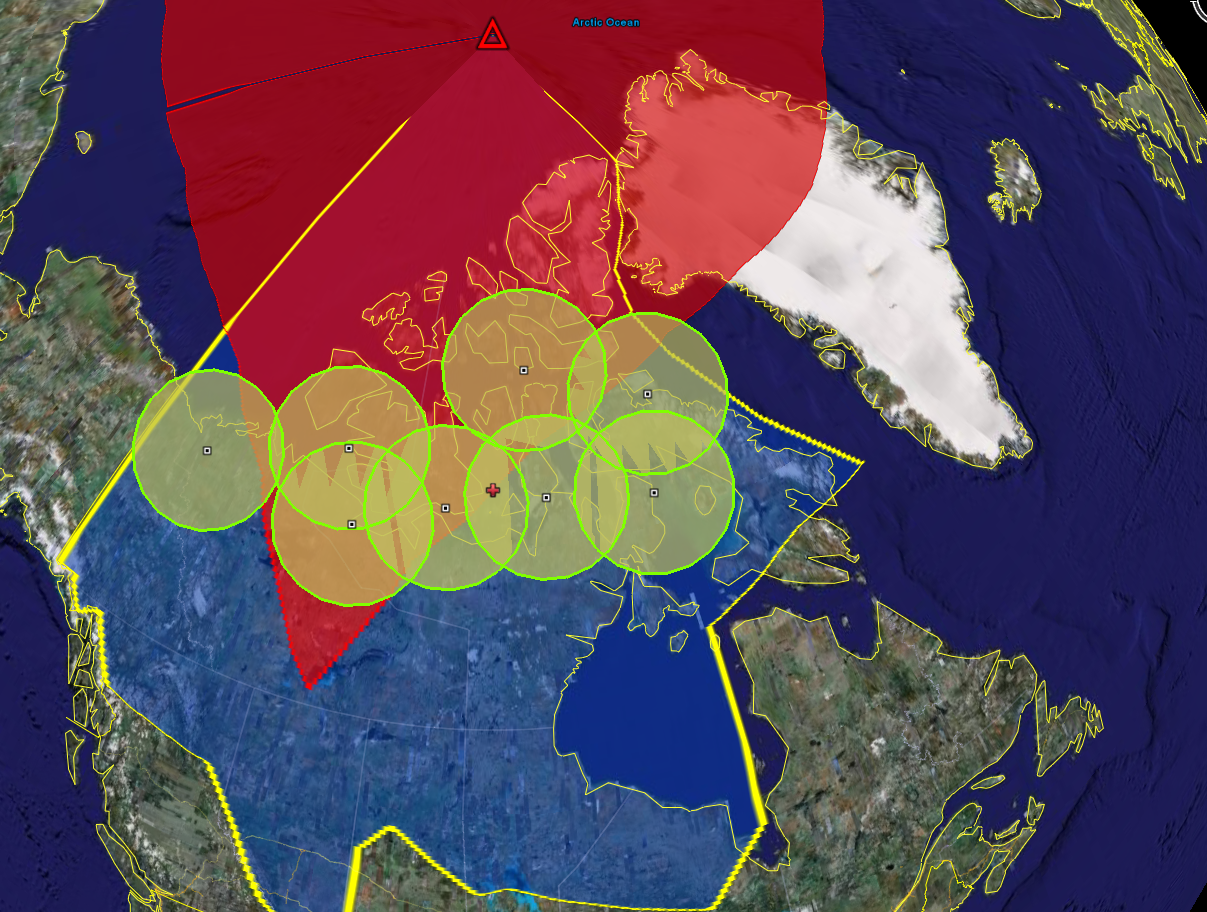 Things get kinda tight…
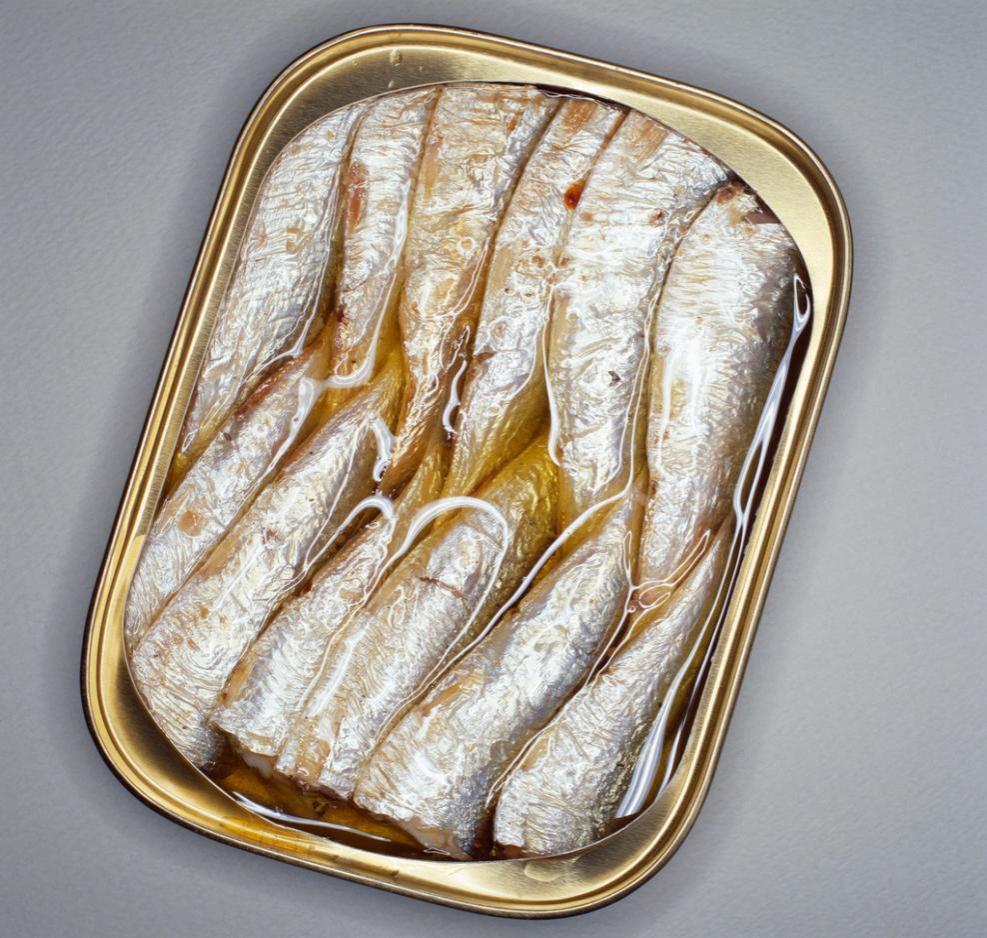 [Speaker Notes: To insert this slide into your presentation
 
Save this template as a presentation (.ppt file) on your computer. 
Open the presentation that will contain the image slide. 
On the Slides tab, place your insertion point after the slide that will precede the image slide. (Make sure you don't select a slide. Your insertion point should be between the slides.) 
On the Insert menu, click Slides from Files. 
In the Slide Finder dialog box, click the Find Presentation tab. 
Click Browse, locate and select the presentation that contains the image slide, and then click Open. 
In the Slides from Files dialog box, select the image slide. 
Select the Keep source formatting check box. If you do not select this check box, the copied slide will inherit the design of the slide that precedes it in the presentation. 
Click Insert. 
Click Close.]
April 15, 2008 - Colour Coded
Polar Caravan
Situation
Critical flights
Large amounts of spacing
60 miles laterally
15 minutes longitudinally ( ~120 nautical miles)
Limited flight levels
320
340
380
Situation
Critical flights
Large amounts of spacing
60 miles laterally
15 minutes longitudinally ( ~120 nautical miles)
Limited flight levels
320
340
380.
Requested Altitude Change
Then – Just as things are going well….
Credit: SOHO Consortium, ESA, NASA
Geomagnetic Storm
HF Blackout
Varying geographic area
Err on the side of safety
Satellite Feeds may be lost
Satellite relay of VHF frequencies may be lost
GPS accuracy may be compromized
Mitigation
We are REACTING
We don’t like to react….
Increased longitudinal separation
Due to uncertainty of aircraft positions
More conservative style of control
Solve problems earlier
Assume we will not hear back from the aircraft
Reduced capacity
How Space Weather Science can help
Give us as much notice as possible
Graphical & geographical products
Easily & rapidly understandable by non-scientists
Categorize:
HF blackout?
Satellite blackout? loss?
Duration of effects
Questions?
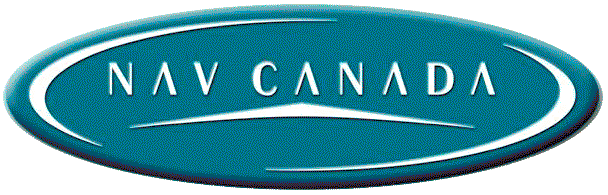 Edmonton Area Control Centre
April 2008
CZEG
With NAM airports
April 15 zoomed